Домашнее задание.
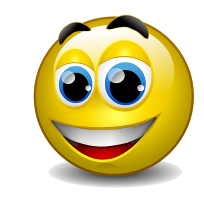 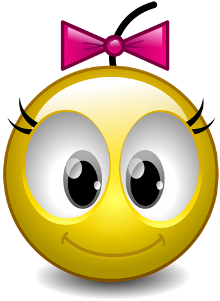 Тема №21
§68,69
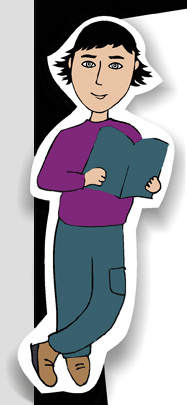 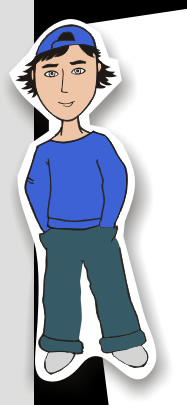 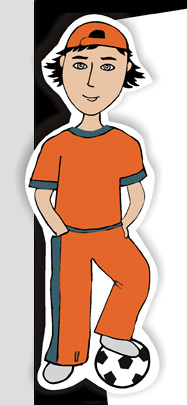 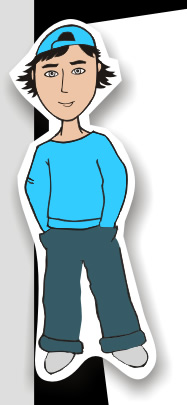 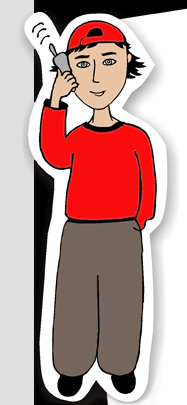 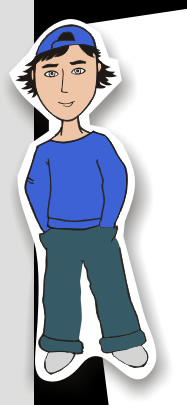 Физика 8-5
Тема №21
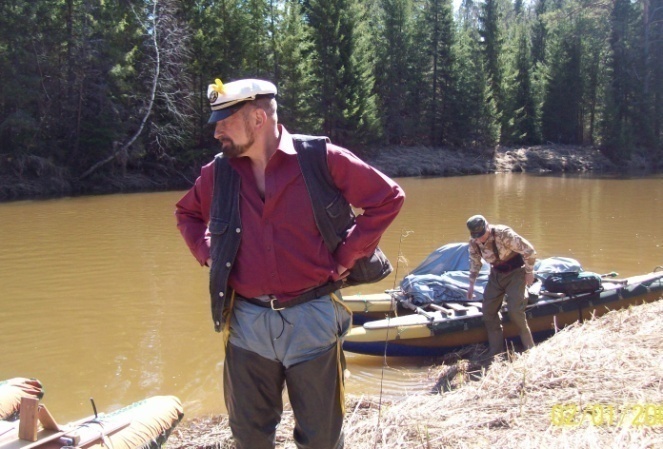 Линзы.
формула тонкой линзы.
оптические приборы.
Физика от физика, стр.47
=
т.21/8кл      ФОРМУЛА ТОНКОЙ    линзы             69-72
1                  2    ,      3                    4
d
H
F
f
H
=
Г
=
3
=
;
h
h
F
d
h
d - F
1
Fd = df – Ff
2
H
4
df = Ff  + Fd   / dfF
f
1
1
1
+
=
1
D
=
d
F
f
Оптическая «сила»
F
D0  (    )    D0 (расс.)
F0  (    )    F0 (расс.)
1м  -   1   дптр
 2м  -  0,5
проекционный  аппарат
Фотоаппарат
d
f
d
(Д ,     ,     )
1
1
f
1
+
=
d
F
f
замедлить…
проекторы
кино…
НАУКЕ
Д,   ,
Оптические приборы,   стр.53
в микроскопе? В. L ≈ F
4 - нет
4
f
1
2
3
F
5
F
1 - фотоаппарат
d
3 - проектор
1
1
1
+
D
=
=
d
F
f
М
Д 
Д =
Д
5 - лупа
Лабораторная работа №15
«Наблюдение изображения в тонких линзах».
Оборудование:
собирающая линза, экран, 
светящийся предмет,  линейка.
Ход работы:
1.Оцените фокусное расстояние линзы, получив изображение далекого предмета (изображение лампочек на полу, окон на стене) и измерив расстояние от линзы  до изображения.
1
1
1
1
1
1
+
0
=
d- большое,
~
~
~
F   f= …см
F
f
~
~
~
d
F
f
d
2.Получите 1,2 и 3 изображение предмета, замерив d и f в каждом случае.  Постройте эти изображения.
3. Постройте  4 и 5  изображения.
4. Постройте  изображения в рассеивающей линзе.
ФотФ стр.49
F ≈ 10cм
1
d= 40cм
А
Д,
В1
2F
2F
F
F
В
А1
f= …..cм
ФотФ   Стр.49
F ≈ 10cм
2
d= 20cм
А
В1
2F
2F
F
F
=
Д,
В
f= …..cм
А1
ФотФ   Стр.49
F ≈ 10cм
3
d= 15cм
А
В1
2F
2F
F
F
Д,
В
f= …..cм
А1
Стр.50
4
А
нет
2F
2F
F
F
В
нет
Стр.50
А1
5
А
М,
2F
2F
F
F
В
В1
Посмотрите через линзу на текст в книге. Постройте это изображение
Стр.50
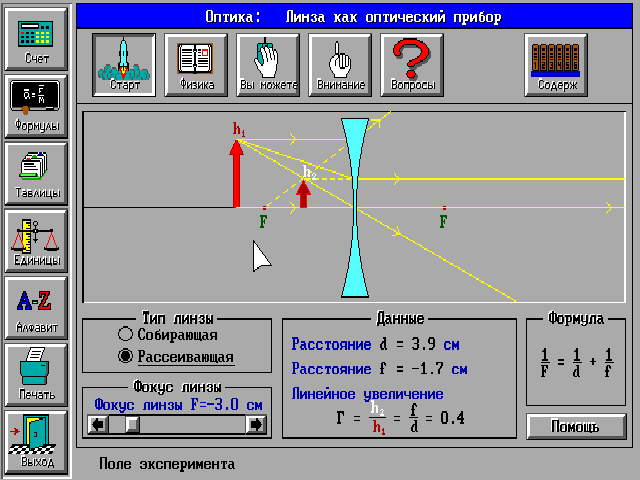 М,
Стр.50
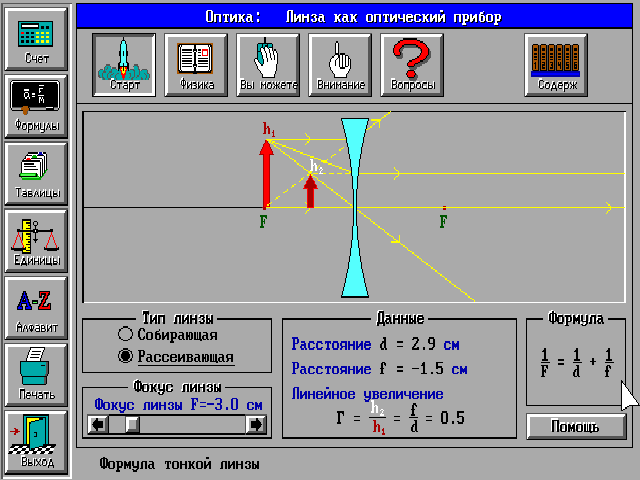 М,
Стр.50
Вывод:
1. Величина изображения зависит от  . .. . . . . . . . . . . . . . . . . . .. . . . .. . . . . .  . . . . 
2. Чем ближе к линзе предмет (свеча), тем изображение (экран) . . . . . . . . . . . . 
3. Все действительные изображения прямые /перевернутые. Неправильное зачеркнуть.
4. Все мнимые  изображения прямые /перевернутые. Неправильное зачеркнуть.
5. Чем ближе к фокусу, тем изображение  больше/ меньше      Неправильное зачеркнуть.
Чем ближе к фокусу,
тем изображение  больше!!!
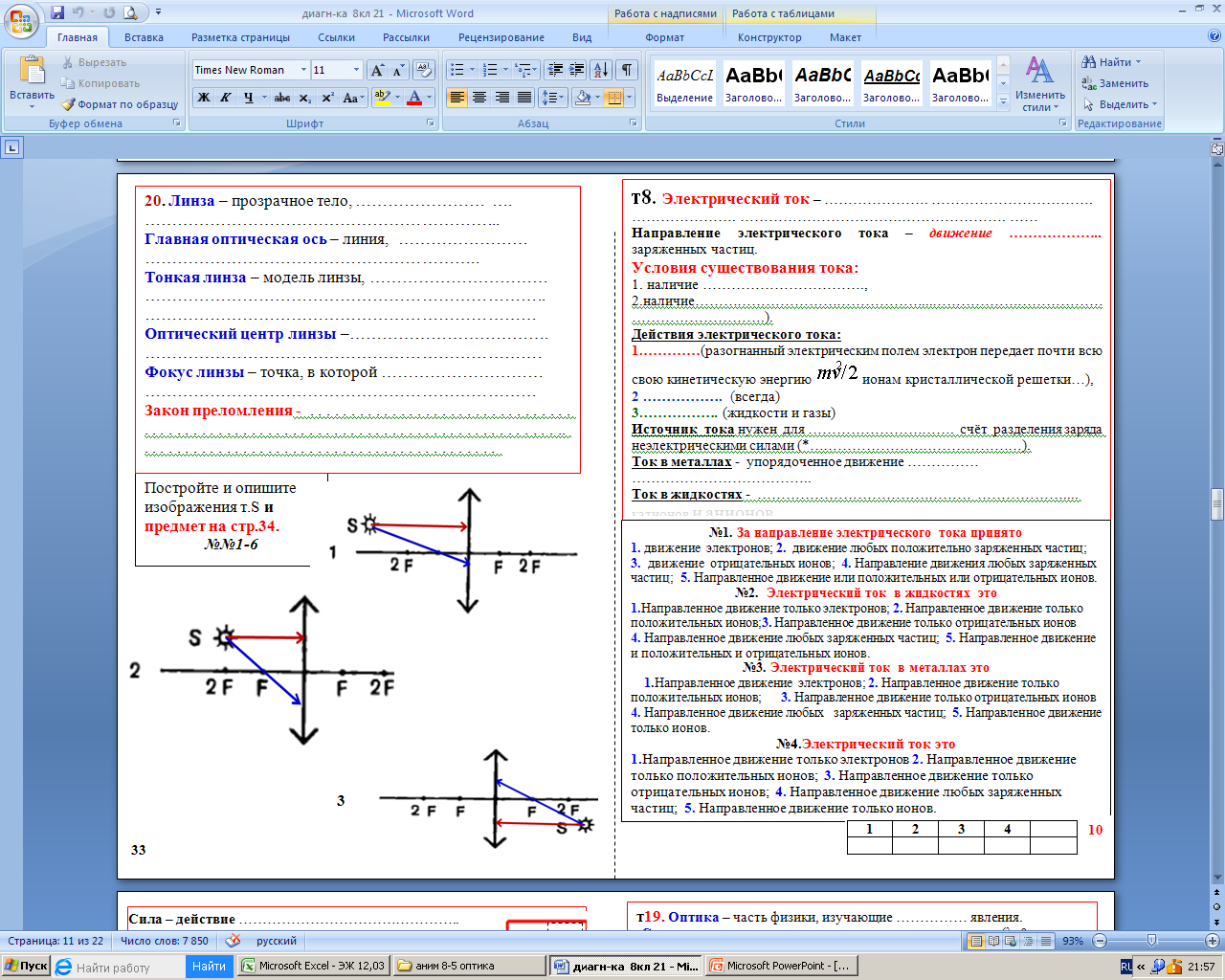 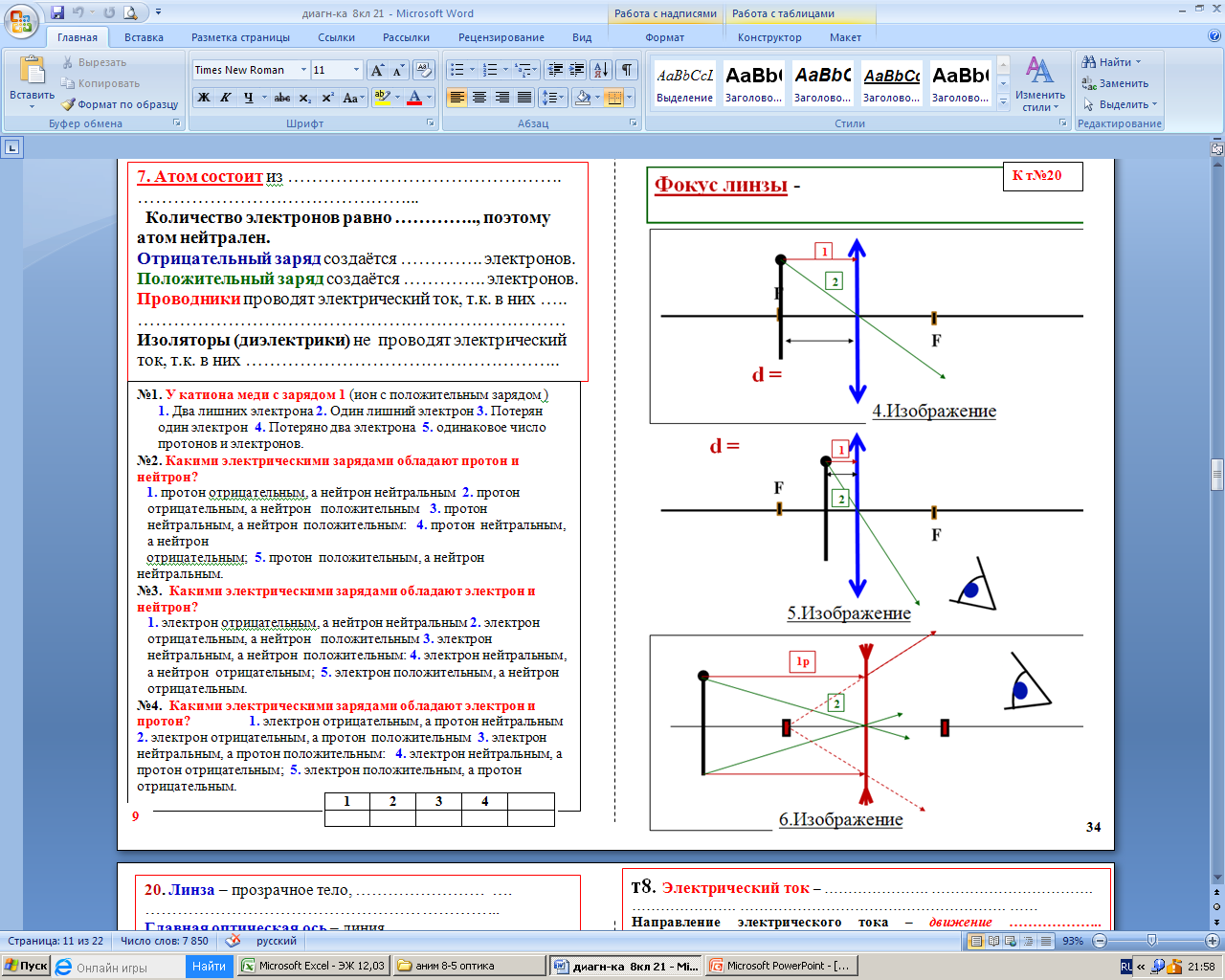